Canvas Scavenger Hunt
Log onto Canvas and being by clicking your HOMEROOM course on the Dashboard. 
You will need a piece of paper and a pencil to write down the clues you find. 
Open each treasure chest and answer the 
question about our class. Write the answer 
down beside the number that goes with the 
chest.
*Use the answers to help you solve the 
final clue and earn your first Class Dojo point!
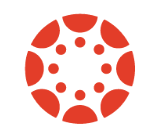 Are you a Canvas Captain?
You should minimize this presentation while you find the answers in your Canvas Course!  
The key in the upper right corner will take you back to the page with the closed chests.
Choose a chest!
1
3
2
4
5
6
7
8
Dashboard
Each course you go to is accessed using the Dashboard. 
You should get used to seeing the Dashboard and locating our homeroom.  Each day you sign on make sure you head to the Homeroom for quixk axcess to assignments for the day.
Look at the Homeroom course.  What insect do you see on the Homeroom course on the dashboard?              
(write down this word next to #1 on a piece of paper)
2.) Announcements
Can you remember where to find “Announcements”?
Remember you should read one as soon as it shows up with the yellow dot beside it 
Remember this is where class changes or updates will be made. 
Look around Announcements.  Do you have any questions? Let’s get our next piece of treasure. 
2.) What is the first word in the Announcement titled “First Day” when you click it?                                              (write it down beside #2)
3.) Courses
What courses will you use each day (Reading, Math, Science, Social Studies, and Writing!
Which course would you click to see what you have to do in Music this week? 
  3.) When you look at the courses on the Dashboard what do you notice about the order of the colors?                  (hint: 1 word)
4.) Global Navigation
Remember the Global navigation are the items in the dark menu to the very left of your screen. 
Which of those icons will you click on if you want to go back out to see your Dashboard? (try it, were you right?)
4.) What are the first two letters in the icon you click if you want to send me a message (like an email)?
5.) Homework
Click on the button you would visit for our class daily Homework.  
Remember to click the Homeowrk button each day from the Homeroom.
Homework will be each night Monday through Thursday. 
Follow the directions carefully!
5. Find your answer to answer to #5.  What is the first date you will have homework on the Homework page? _____
6.) Calendar
Where can you go to access the calendar for our Specials schedule?
Notice that the month of August if already there.
6. What Specials do we have on August 25th?
Visit the Online Resources module by clicking the boutton in your Homeroom.  
What are three things you might find in this module? (Prodigy, Myon, iRead)  
Use the module to look through different resources you might need this year. 
7. What picture is on the page Virtual Manipulatives?
7.)Online Resources
8.) Meet Mrs. Quinn!
Remember we will be using each button in your Homeroom. 
When will you do this?  How will we know when to check each course?
8.) Click on Meet Mrs. Quinn and watch the intro video. What was the animal I named for Mr. Paul’s bus, number 353?
Now, put all the answers to your scavenger hunt in order from number 1-8. Once you think you know the clue words click on the treasure chest to see how you can get your first point of the year!
Congratulations!
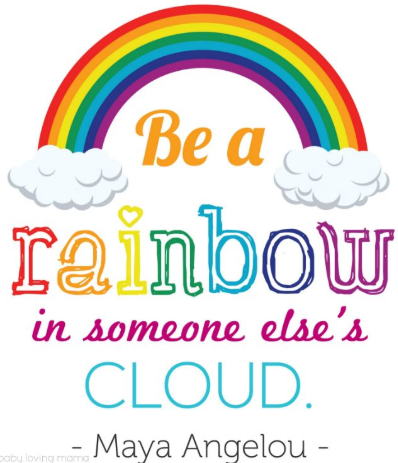 !
Get your first Dojo point by using your new skills!  Send Mrs. Quinn your answer using the CHAT feature, and you will get your first Dojo point.
In the message please include any questions you or your family have about using our Canvas Class.